IN THE NAME OF GOD
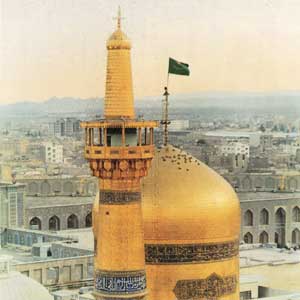 GINGIVITIS
PERIODONTITIS
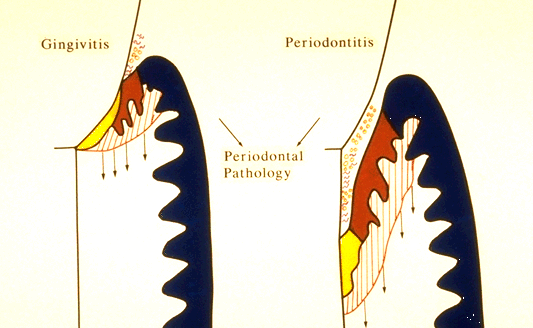 Changes in gingiva from normal to pathologic pocket are associated with different proportions of bacterial cells in dental plaque

Healthy - coccoid cells and straigt rods
Disease - spirochetes and motile rods
POCKET FORMATION
Bacteria causes inflammatory change in connective tissue wall of the gingival sulcus.
Degeneration of surrounding connective tissue, including gingival fibers
Destruction of collagen fibers just apical to the junctional epithelium, this area becomes infiltrated with inflammatory cells and edema
Immediately apical to this is a zone of partial destruction and then an area of normal attachment
POCKET FORMATION
Bacteria causes inflammatory change in connective tissue wall of the gingival sulcus.
Degeneration of surrounding connective tissue, including gingival fibers
Destruction of collagen fibers just apical to the junctional epithelium, this area becomes infiltrated with inflammatory cells and edema
Immediately apical to this is a zone of partial destruction and then an area of normal attachment
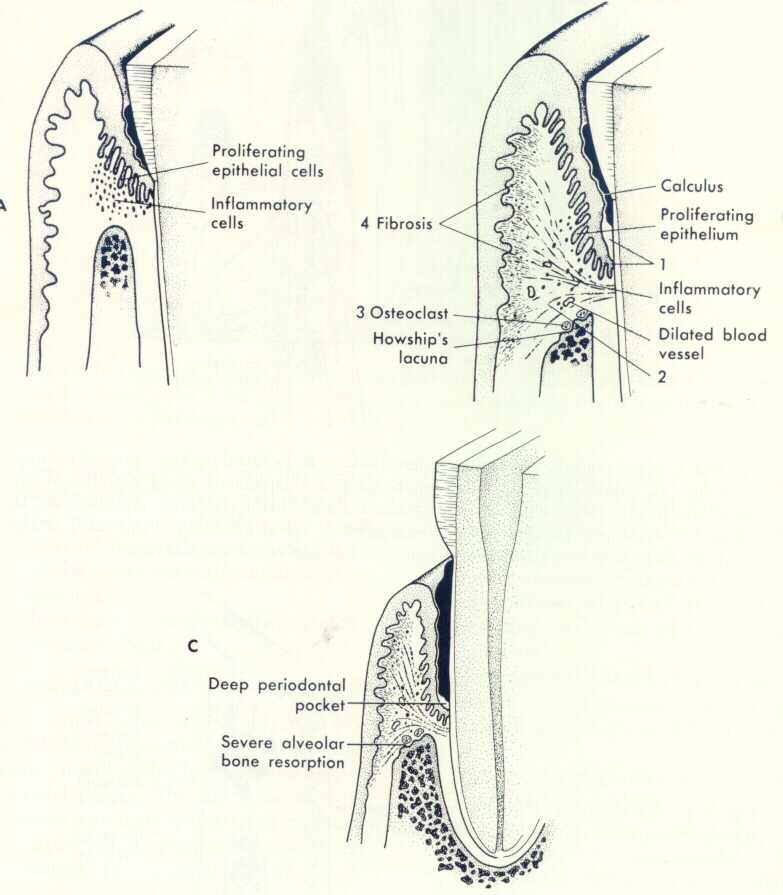 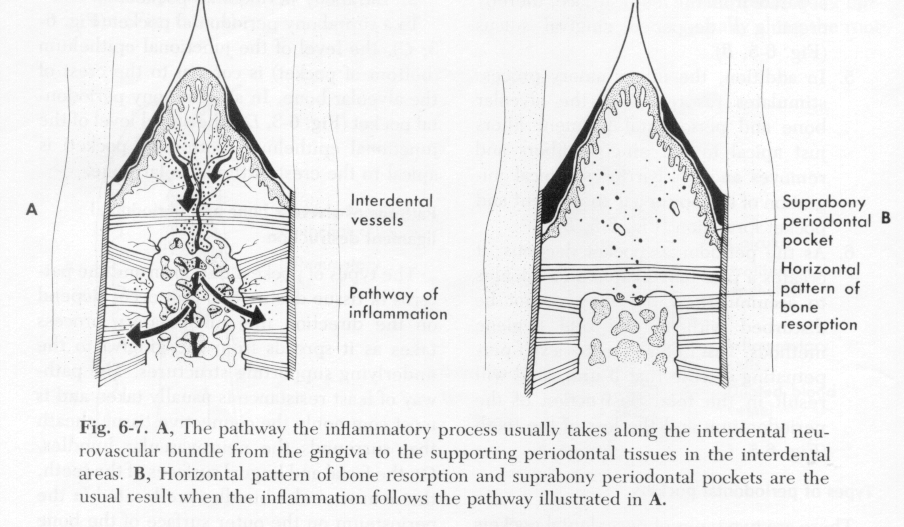 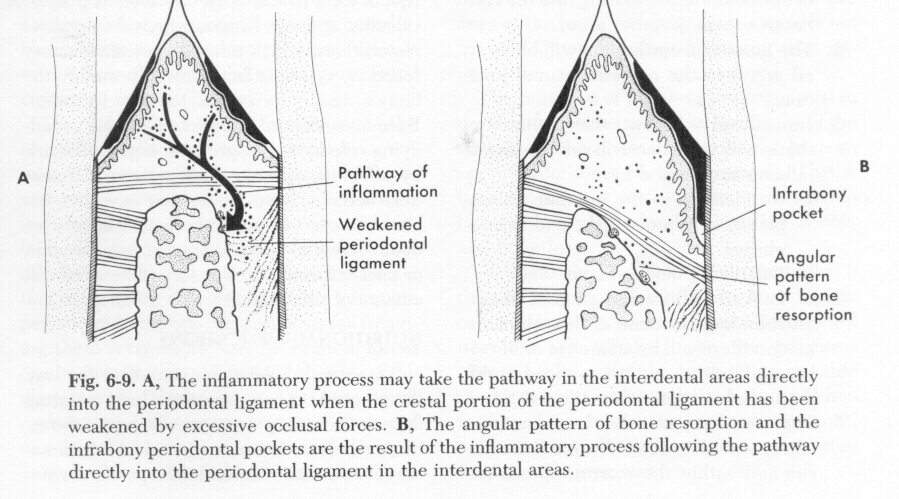 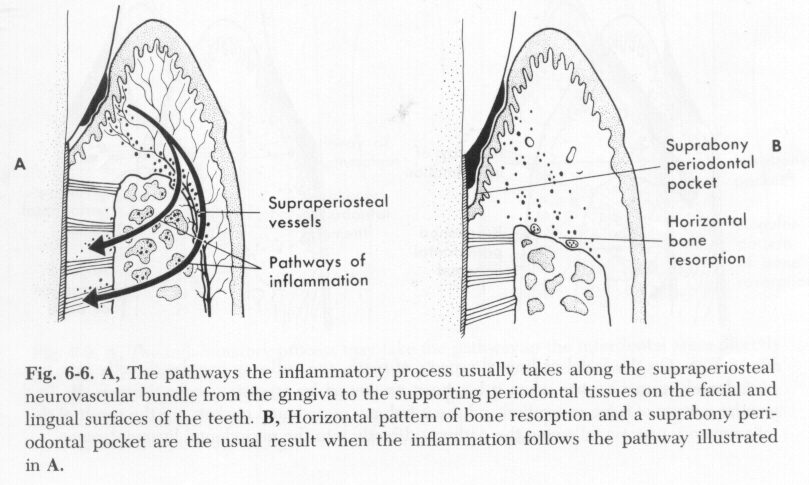 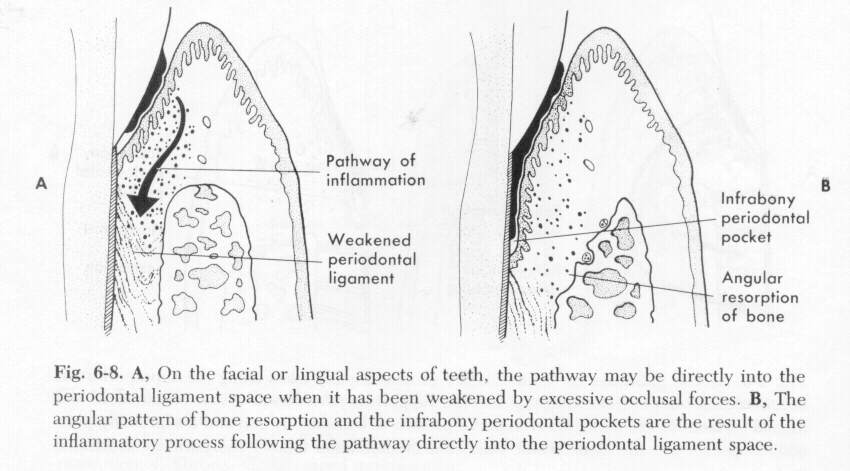 Bone  Loss
Extension  Of  Gingival  Inflamation
   In  to The  Supporting  Periodontal  Tissue
Rate  Of  Lone Loss
Loe  :
            A: 0.2 mm  Facial  Surface 
   
            B: 0.3mm  Proximal  Surface
 
                   If  Disease  Untreated
LOE  et al:
1.Approximately  8% Had  Rapid  Progression
  characterized  By  Alveolar  Loss Of  Attachment  Of  0.1 to 1mm

2.A proximately 81 % had moderate  progression with a yearly loss  of  attachment of  0.05 to 0.5

3. 11% had minimal or no progression  of  destructive  disease  (0.05 to 0.09 mm yealy)
Period  of  destruction
Destruction occurs  in an episodic  Intermitant  fashion  with  period  of    inactivity
Four  theories  for  the onset  of  destructive  period
Burst  of  desturctive  activity  are Associated  with  subgingival  ulceration  And  an acut   inflammatory  reaction , Resulting in  rapid  loss  of  alveolar  Bone
* Burst  of  destruction  activity      Coincide with the  conversion  of  a Predominance  tlymphocyte   lesion  to  One  with  a predominance  of  b Iymphocyte  plasma  cell infiltrate
Period  of  exacerbation are  associated
   With  an Increased  of  the  loss– unattached  
    Motile   gram– negative , unaerobic  pocket  flora And  period of  remission  coincidewith  the  Formation  of  adense  unattached  non motile  Gram  positive  flora with  a tendency  to  Mineralized  .
Tissue  Invasion  by one or           Several  bacterial  species  is  Followed  by  advanced Local host  defense that  Controls  the  attack .
Factors  Determinig  Bone  Morphology  In  Periodontal  Disease
Normal  Variation:
A : The  Thickness , Width And  crestal Angulation  Of  The  Inter  Dental  Septa 
B : The Thickness  Of  The  Facial  And  Lingual  Alveolar  Plates 
C : The  Presence Of  Fenestration , Dehiscences  Or  Both 
D : The  Alignment Of  The  Teeth 
E : Root  And  Root  Trunk  Anatomy 
F : Root  Position  within The  Alverlar Process 
G : Proximity With  Another  Tooth  Surface
Exostoses
Palatal Exostoses  40%
Mandibular torous
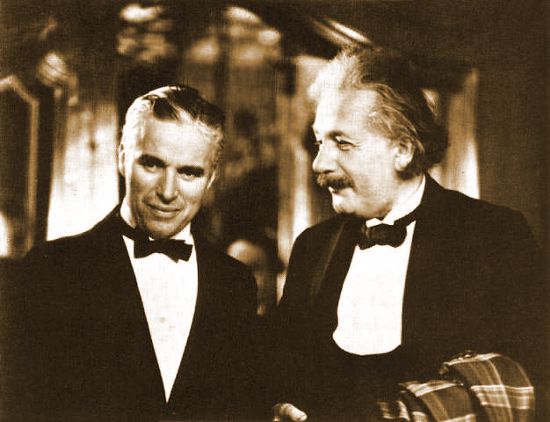 Trauma  From  Occlusion
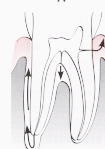 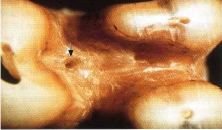 Buttressing  Bone formation
CentralPeripheral (Lipping )
Food  Impaction
Patterns Of  Bone Destruction
Horizontal  Bone  LossVertcal Bone Loss
The  Most  Common  Pattern  Of Bone loss      Bone is   Reduced  In  Height
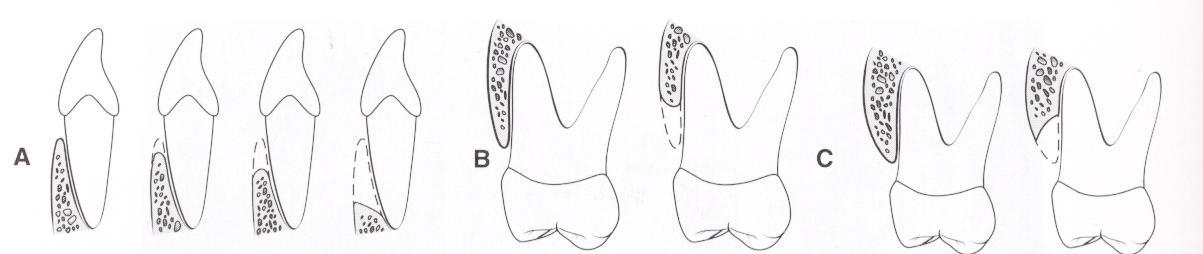 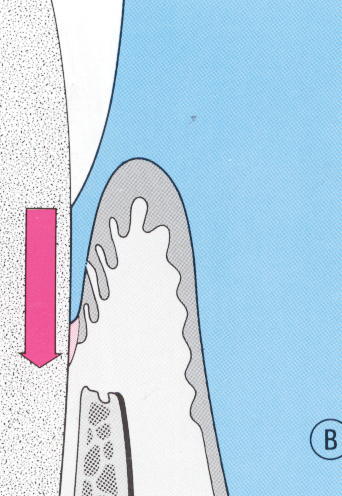 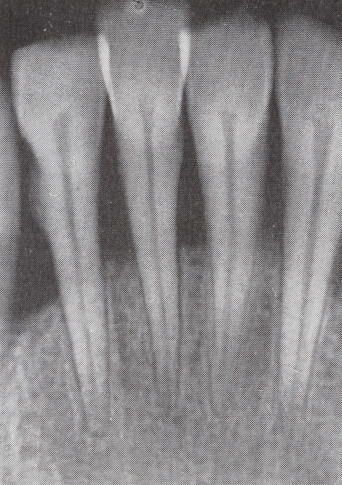 Bone  Deformities (Ossous  Defects )
Radiographs 
Care  Full  Probing 
Surgical  Exposure
Vertical or  angular  defect
Number  Of  Osseous  Wall 
One   Wall   Defect 
Two   Wall  Defect
Three Wall  Defect
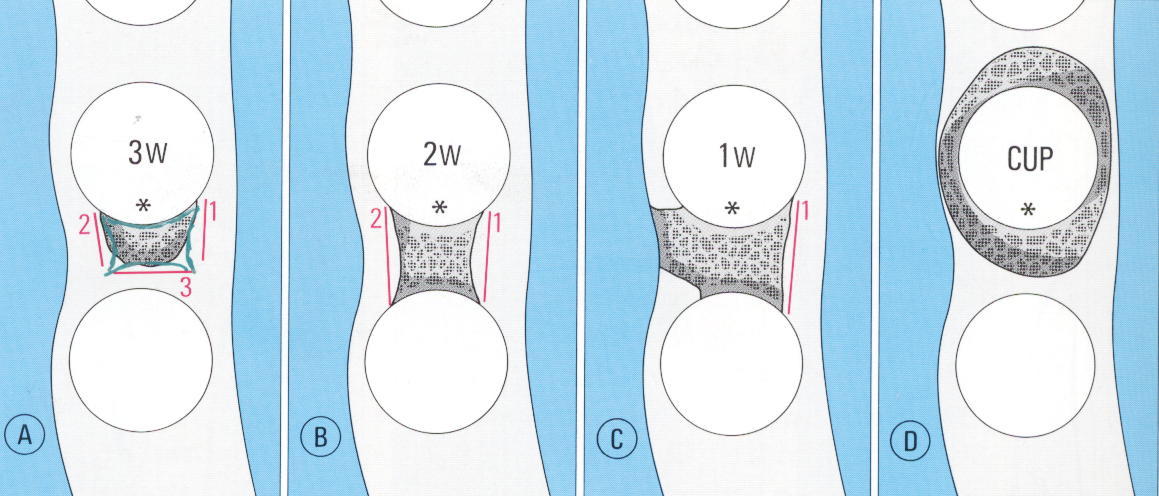 One  wall  defect (hemi septum)
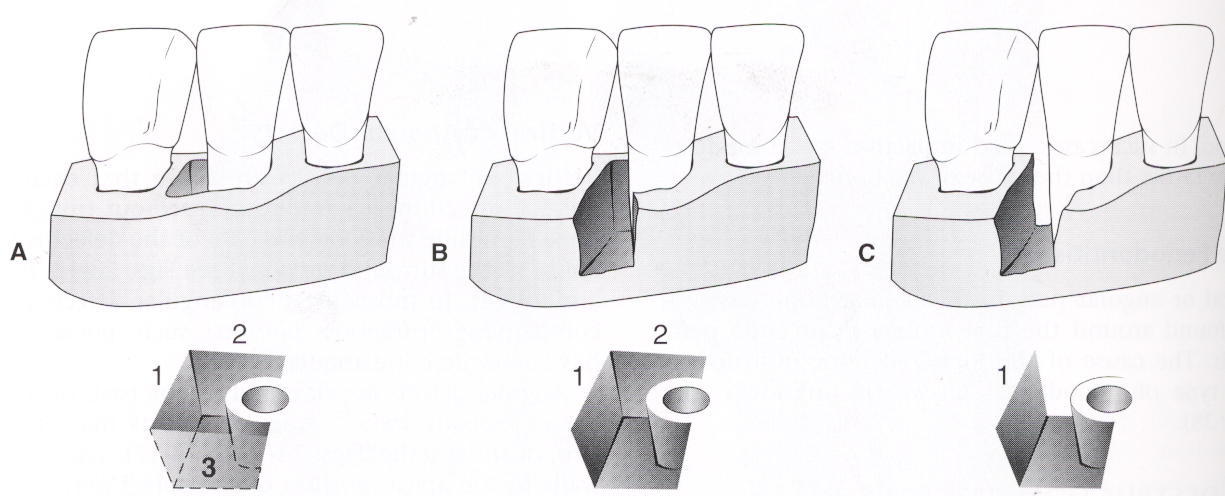 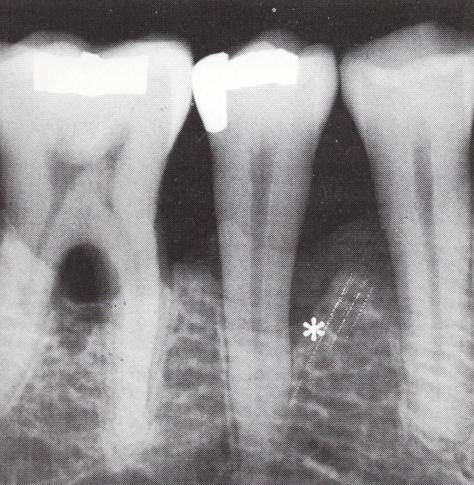 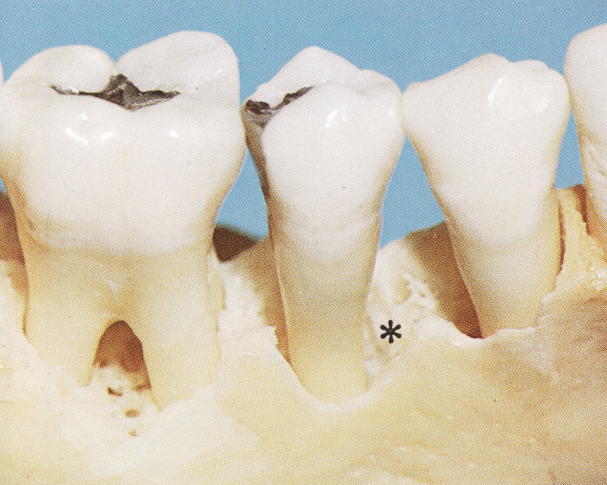 Two  wall  defect
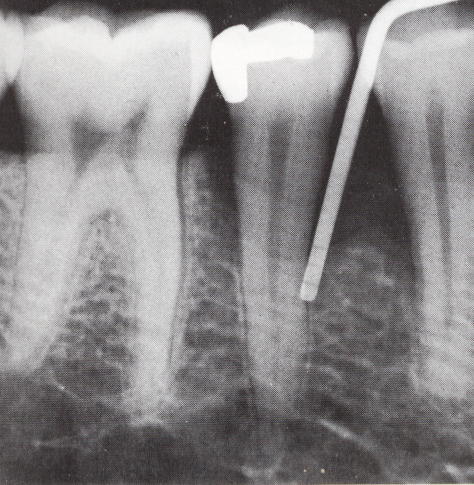 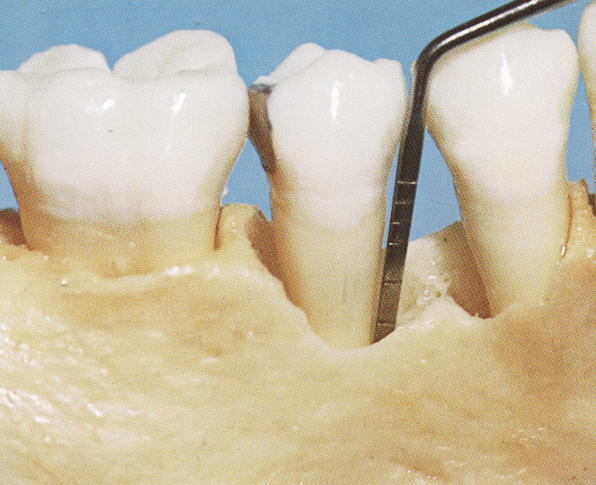 Three wall  defect (Intra bony  defect )
Mesial of  second and  third  maxillary and Mandibular  molars
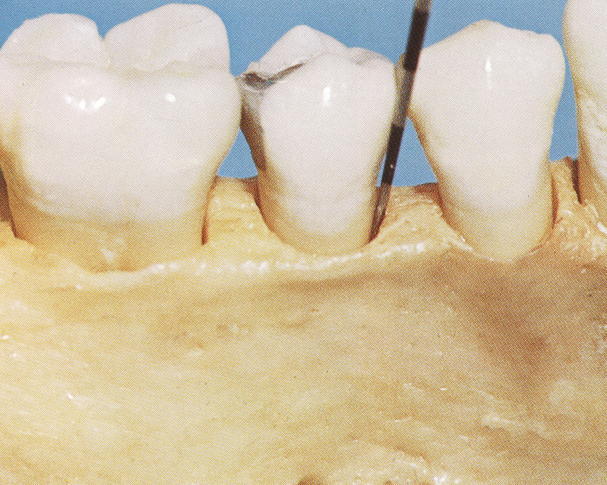 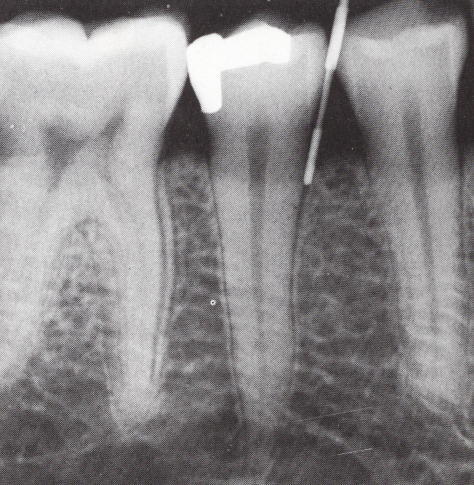 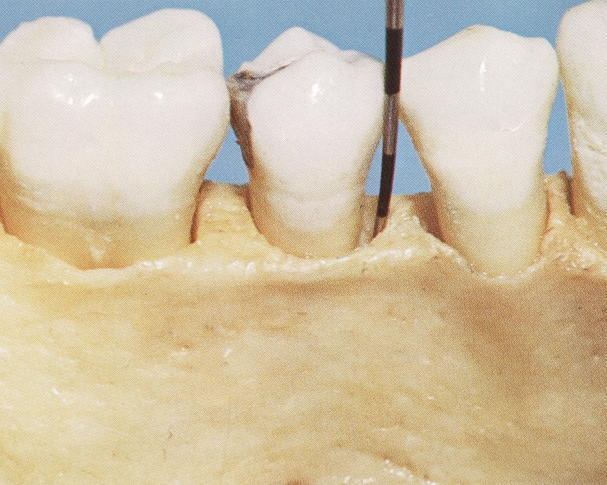 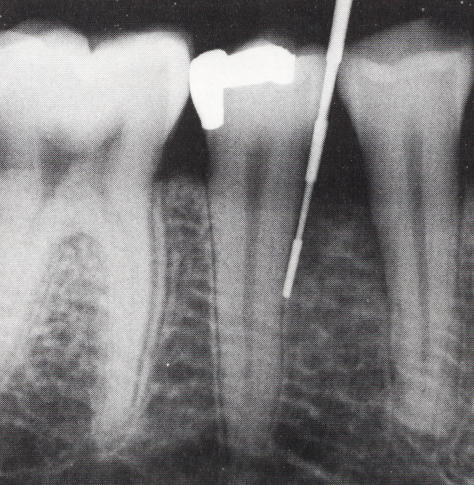 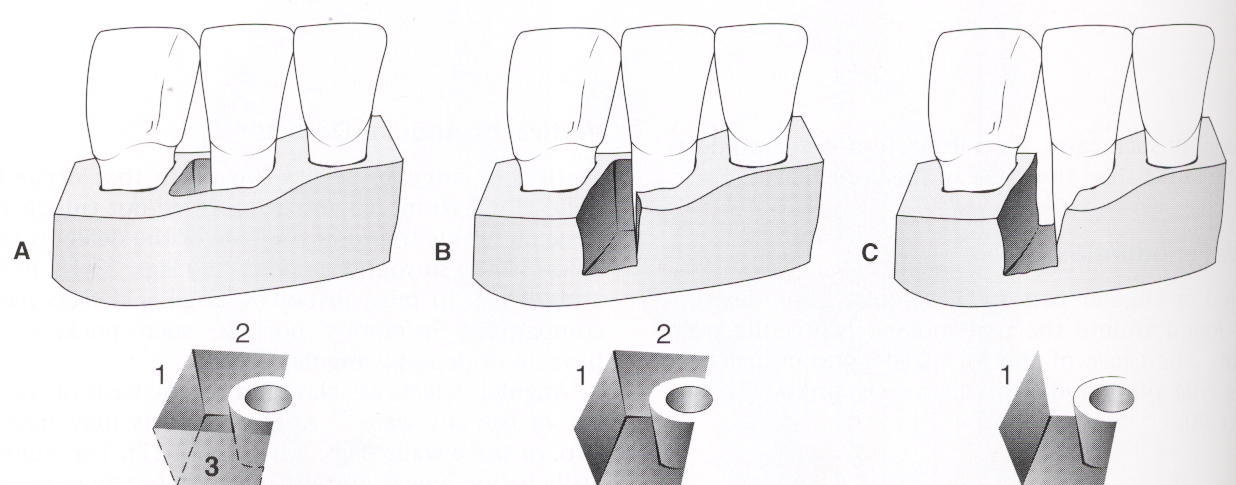 Combind  defect
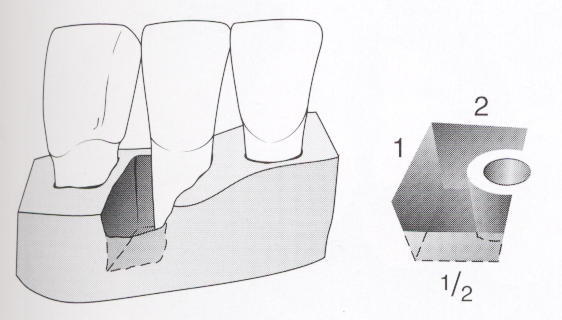 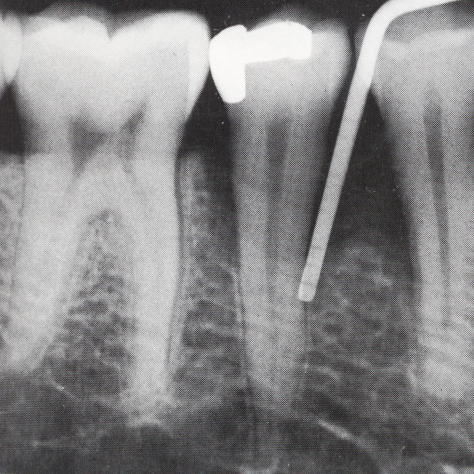 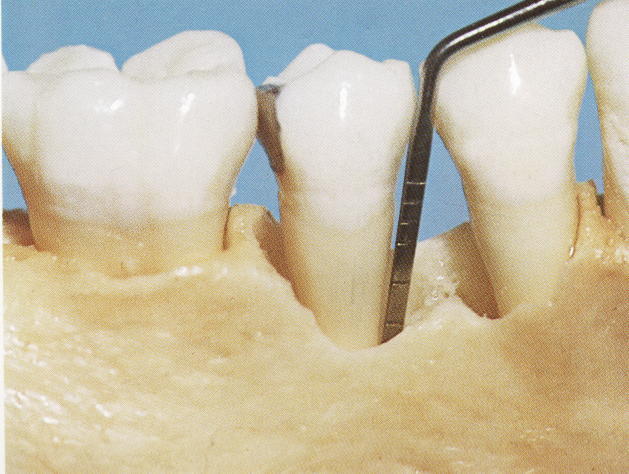 Osseous  craters
1/3  Of  all defect 
2/3  Of  all mandibular  defect 
Twice in  posterior  as  anterior  segment
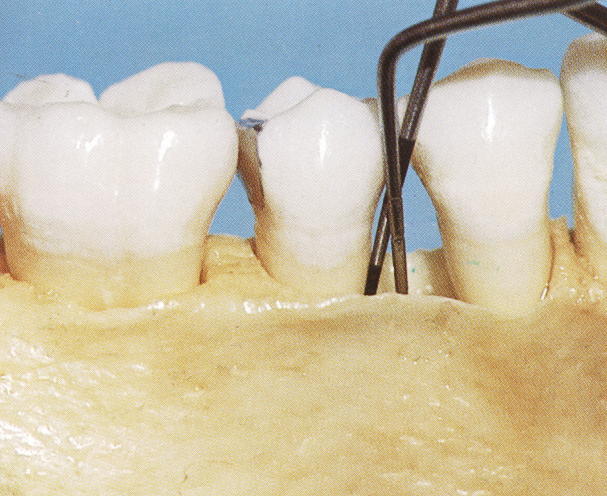 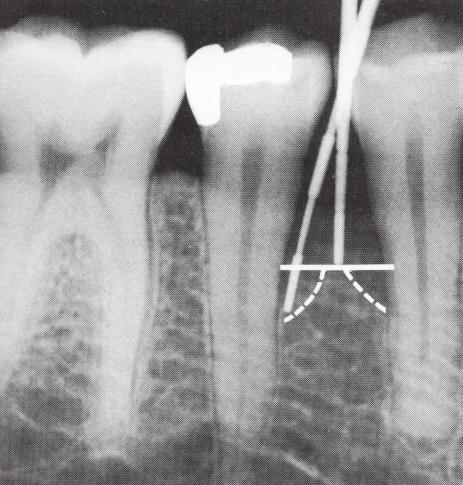 Reasons  for  high  frequency  of  craters
A . The inter dental area  collects  plaque  and is difficult  to  clean 
B . The normal flat  or  even  concave faciolingual  shape  of  the  inter  dental  septum  in lower  molars  may  favor  crater  formation  
C . Vascular paterns  from  the  gingiva to  the  center  of  the  crest  may  provide  a pathway  for  inflammation
Bulbuas  bone  contours
Exostoses 
Buttresing  bone  formation  
More common in maxilla  than  in  the  mandibule
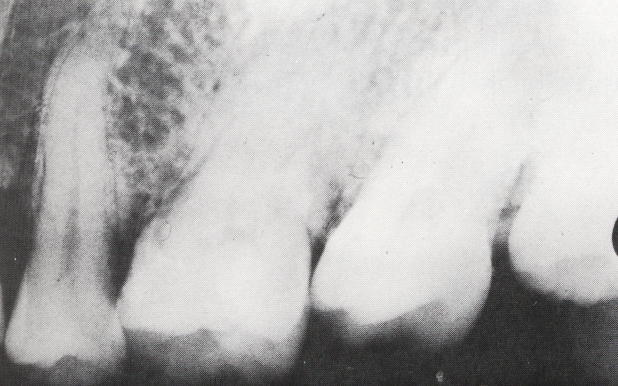 Reversed architecture
Loss of  inter dental septum  without 
Loss  of  lingual  and  buccal  plates 
More  common in maxilla
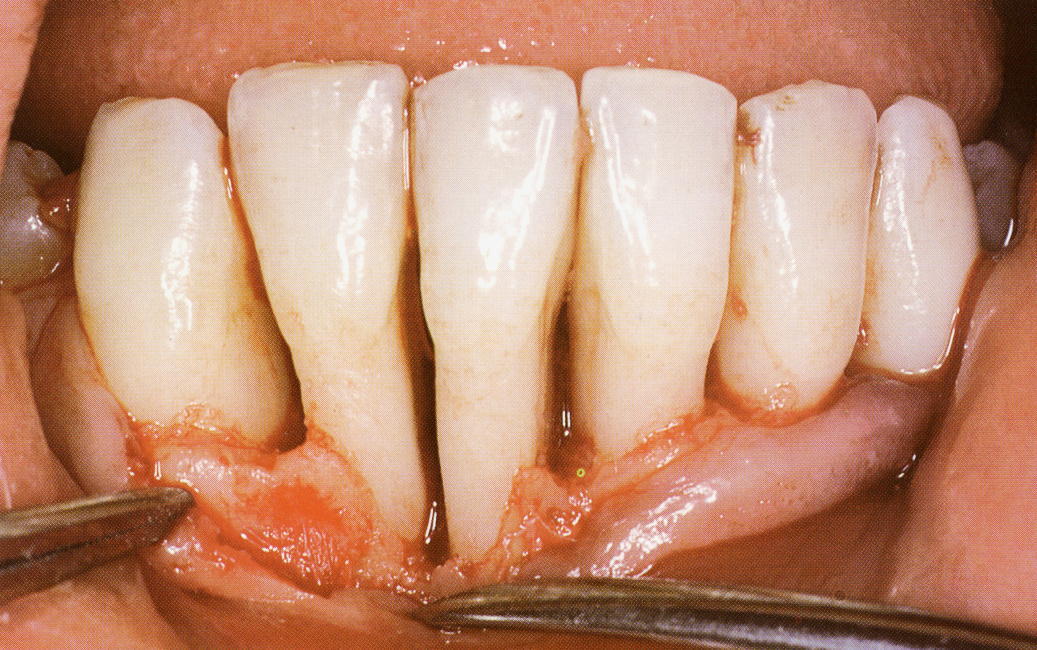 Ledges
Plateau—like bone margin caused  by 
   Resorption of  thickend bony plates
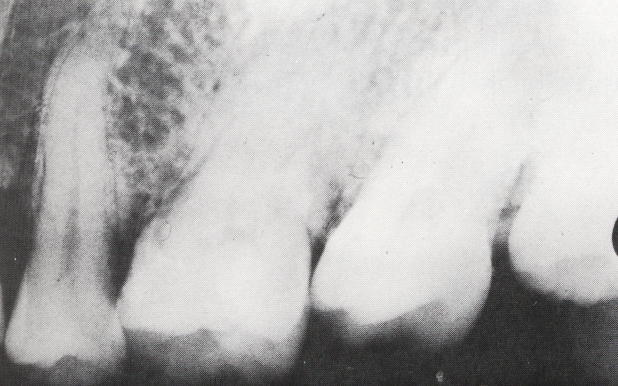 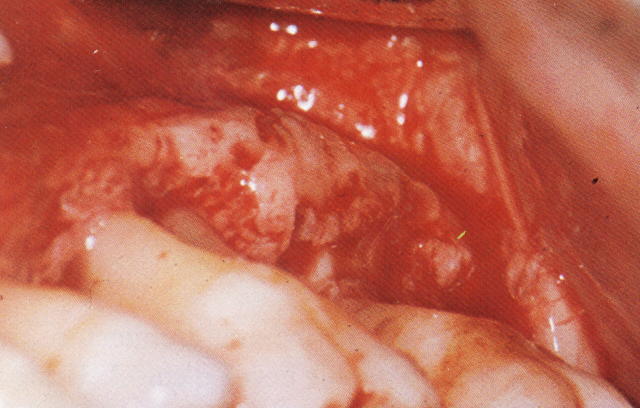 Furcation  involvement
Horizontal  defect ( I , II , III , IIII )

Vertical  defect ( A , B , C  ) Tarnow
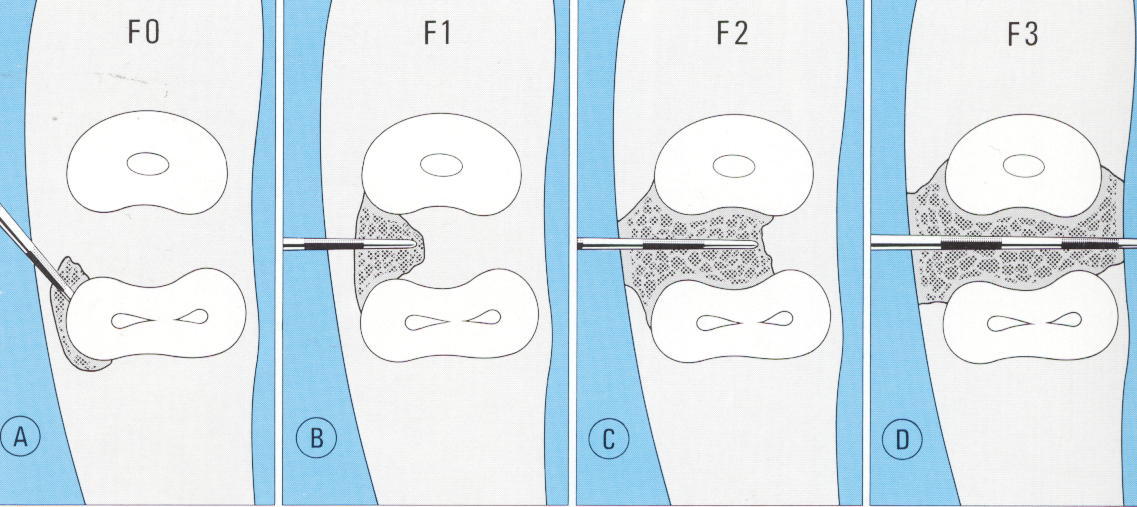 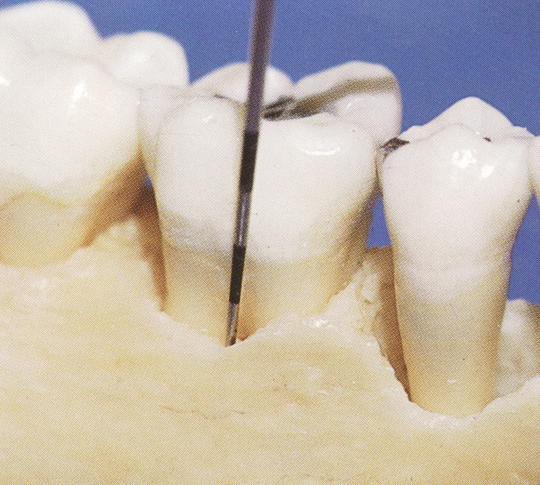 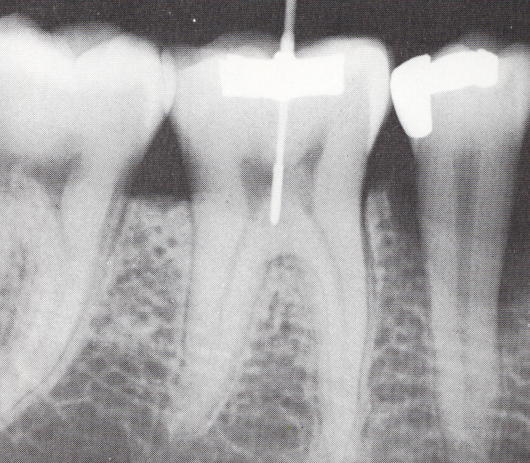 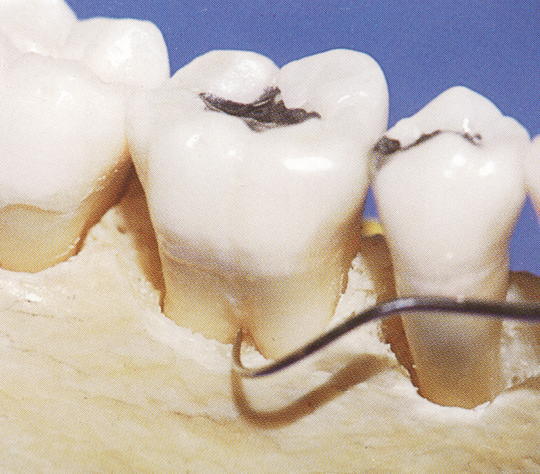 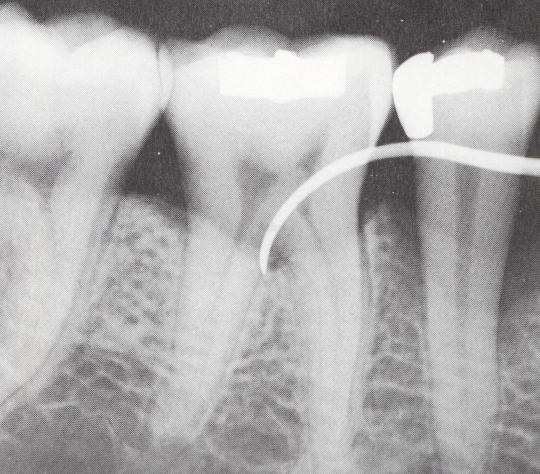 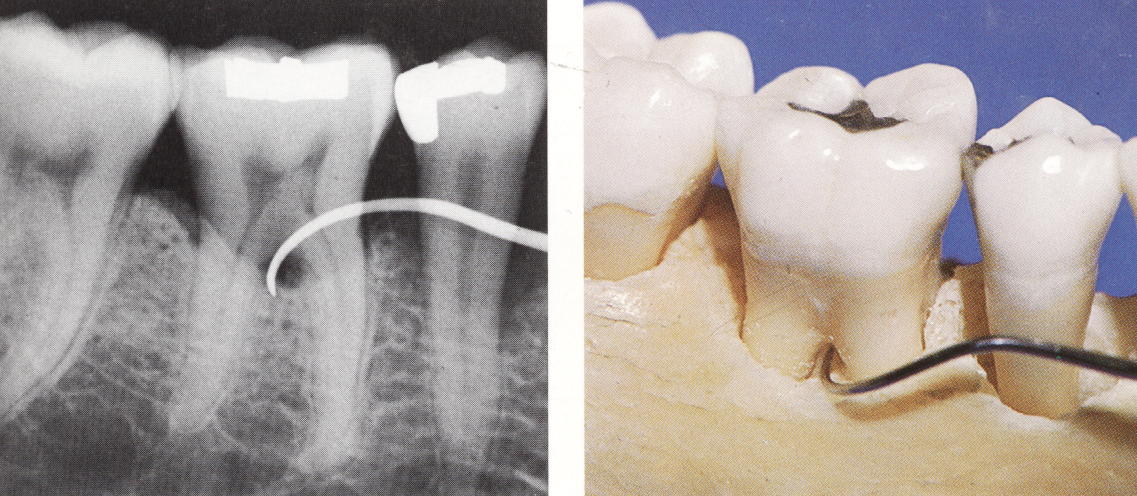 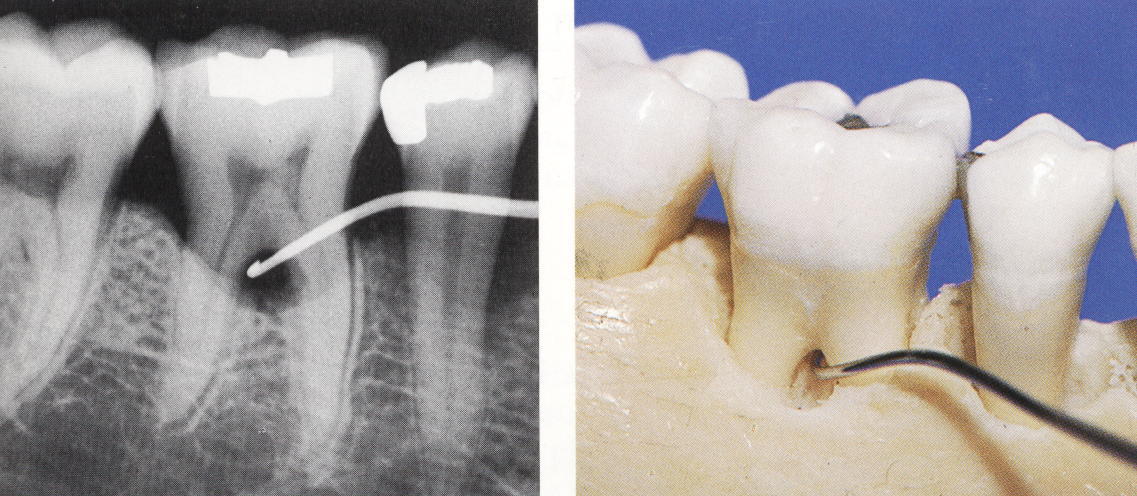 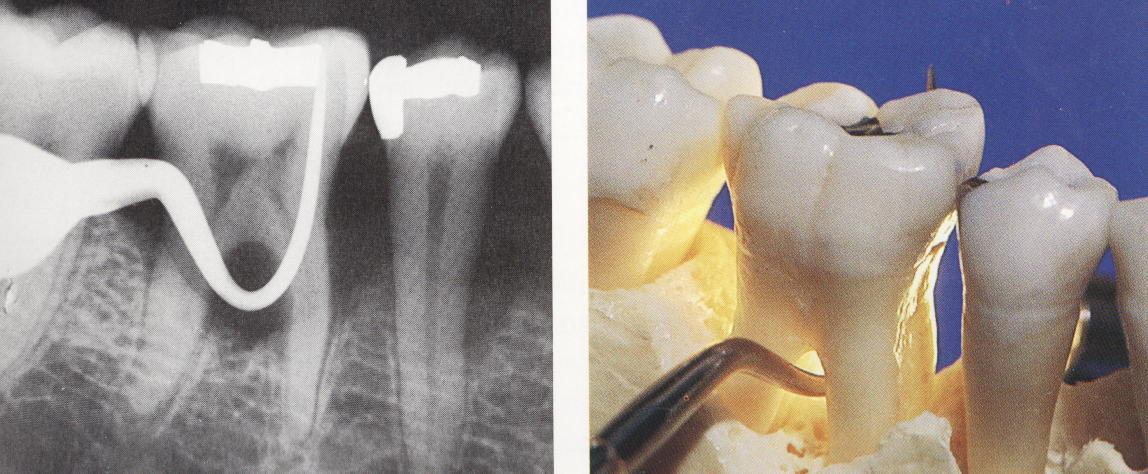 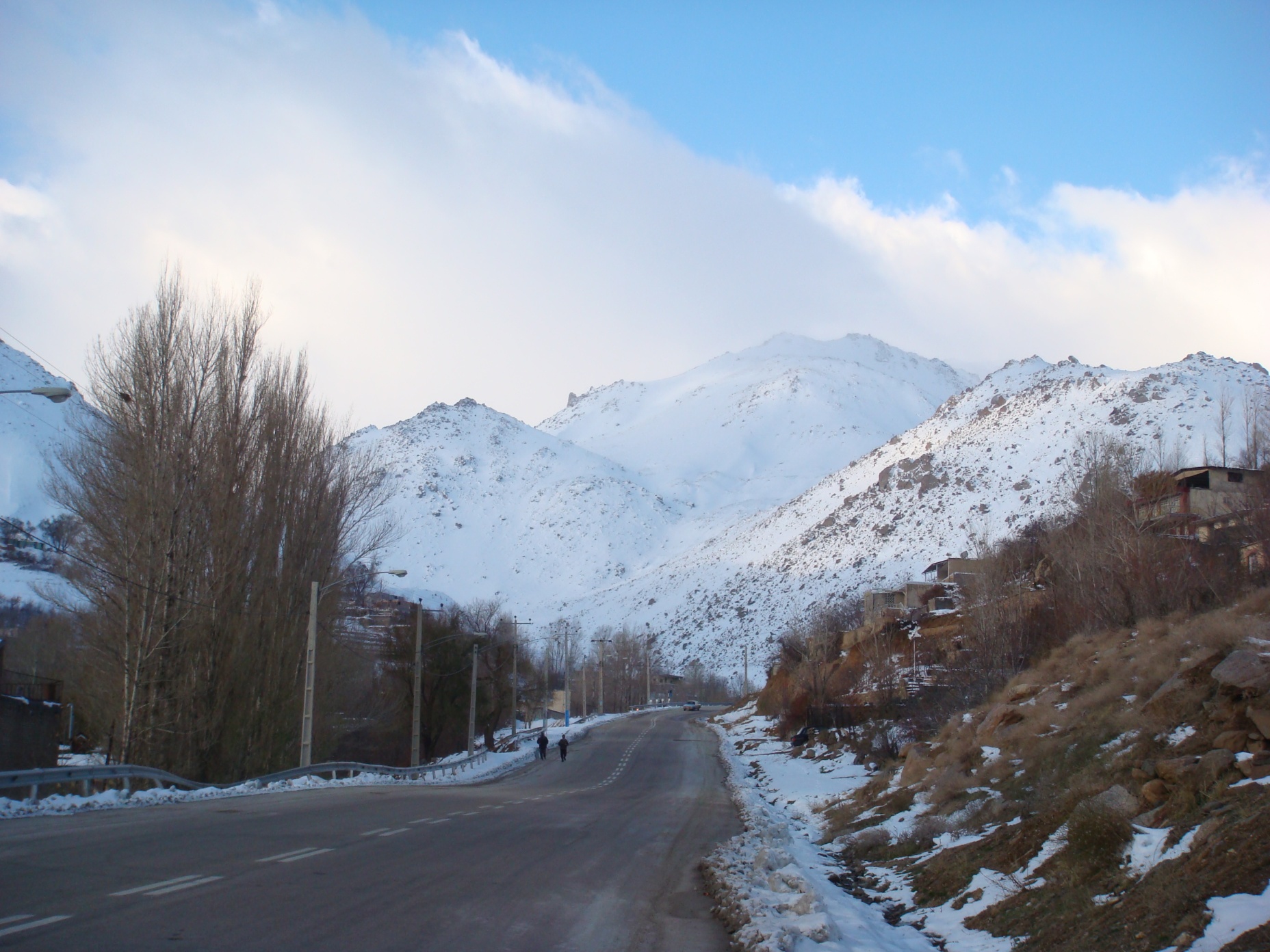